MAGIS: Memory Optimization via Coordinated Graph Transformation and Scheduling for DNN
Renze Chen1, Zijian Ding2, Size Zheng1, Chengrui Zhang1, 
Jingwen Leng3, Xuanzhe Liu1, Yun Liang1
1Peking University
2University of California, Los Angeles
3Shanghai Jiao Tong University
MAGIS @ ASPLOS'24
Yun (Eric) Liang (ericlyun@pku.edu.cn)
1
[Speaker Notes: Hello every one, I'm here to present our work: MAGIS Memory Optimization via Coordinated Graph Transformation and Scheduling for DNN.]
Motivation
Techniques
Eval-Results
MAGIS @ ASPLOS'24
Yun (Eric) Liang (ericlyun@pku.edu.cn)
2
[Speaker Notes: First I will introduce the background and motivation of our work.]
Memory Pressure in DNNs
Large Tensor Sizes
Large Model
Large Data
Large Hidden-dimensions, …
Large Batch-size, Long Text, …
e.g. recent LLMs provide text-length in the thousands
e.g. recent models often hold billions of parameters
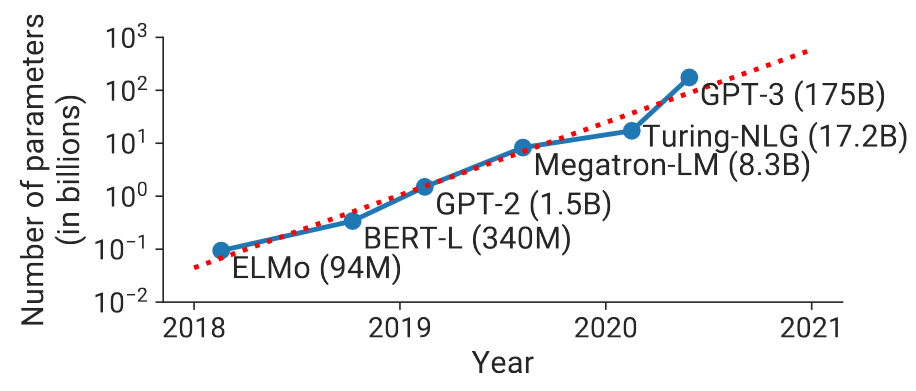 Efficient Large-Scale Language Model Training on GPU Clusters Using Megatron-LM
https://agi-sphere.com/context-length/
MAGIS @ ASPLOS'24
Yun (Eric) Liang (ericlyun@pku.edu.cn)
3
[Speaker Notes: Recent DNNs face high memory pressure. 
One important source is the large tensor size. 
First, model size grows due to the increase of hidden dimensions. For example, recent models often have billions of parameters. 
Second, data size also increases. For instance, state-of-the-art LLMs now supports text lengths ranging from thousands to millions.]
Memory Pressure in DNNs
Long Life-times of Tensors
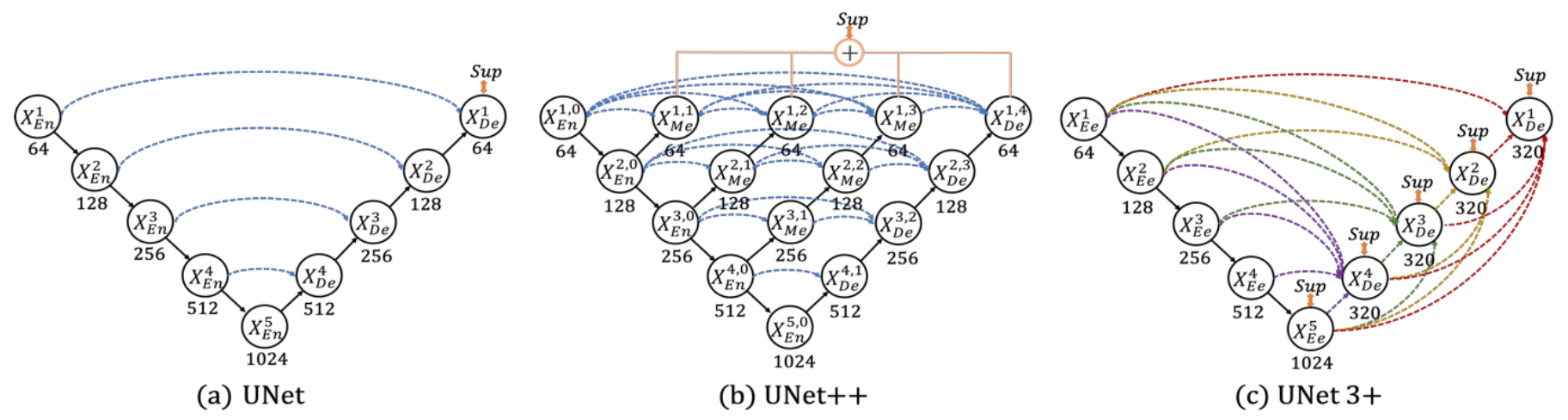 Forward Activation Reused in Backward
UNet 3+: A Full-scale Connected UNet for Medical Image Segmentation
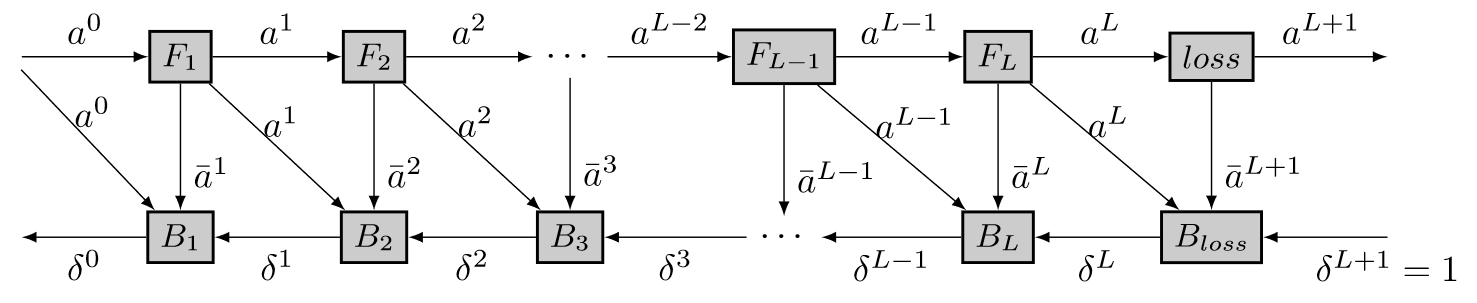 Tensor Reused After
Long Skip-Connections
e.g. DenseNet, UNet, Diffusion, …
Efficient Combination of Re-materialization and Offloading for Training DNNs
MAGIS @ ASPLOS'24
Yun (Eric) Liang (ericlyun@pku.edu.cn)
4
[Speaker Notes: Another source of memory pressure is the long lifetimes of some tensors, which occupy memory for a long time. 
For instance, in the training graph of a DNN, activation computed in forward pass should reside in memory until being used in backward pass. 
Additionally, in networks like U-Net, many tensors are reused after long skip-connections and should stay in memory until then.]
Memory Optimization for DNNs
Model Compression
Graph Scheduling
Pruning

Quantization

Decomposition
Re-ordering

Re-materialization

Swapping
Compress tensor-sizes 
at the cost of model accuracy
Manage tensor-lifetimes to reduce peak memory usage
PS: The goal of optimizing memory is to reduce peak memory usage
MAGIS @ ASPLOS'24
Yun (Eric) Liang (ericlyun@pku.edu.cn)
5
[Speaker Notes: Current DNN memory optimization methods can be roughly grouped into two categories. 
First, Model Compression, including Pruning, Quantization, and Decomposition, aims to reduce memory usage by compressing parameters at the cost of model accuracy. 
Second, Graph Scheduling, involving Re-ordering, Re-materialization, and Swapping, can reduce peak memory usage by managing the lifetimes of tensors.]
Graph Scheduling
Re-ordering
Re-materialization
Swapping
Peak-mem=4
Peak-mem=3
Peak-mem=4
Peak-mem=4
Peak-mem=3
Peak-mem=3
A
A
A
A
A
A
A
A
A
A
A
A
A
B
B
B
B
B
B
Swap-out A
B
B
B
B
B
B
B
C
C
C
C
C
C
Discard B
D
D
C
C
C
C
C
D
D
D
D
D
D
D
Re-compute B
(using A)
D
C
D
D
C
D
D
E
B
E
E
E
E
E
E
E
E
E
E
E
Swap-in A
E
F
F
A
F
F
Compute E, F
Time
Time
Time
F
F
F
F
F
F
F
Compute F
F
F
Time
Time
Optimize memory only
Trade latency for memory
Time
MAGIS @ ASPLOS'24
Yun (Eric) Liang (ericlyun@pku.edu.cn)
6
[Speaker Notes: Among the sub-classes of Graph Scheduling, 
Re-ordering optimizes peak memory by permuting computation sequence. 
Re-materialization discards some tensors, and re-computes them later to reduce peak memory. 
Swapping diminishes peak memory by temporally swapping-out some tensors and reloading them later. 
Notably, re-ordering generally does not hurt latency, 
whereas re-materialization and swapping optimize memory at the cost of latency overhead due to re-computation or data transfer.]
Graph Transformation
Input 
Node
Intermediate 
Node
Output 
Node
Slice
Slice
MatMul
MatMul
MatMul
Concat
Graph scheduling only affects tensors lifetimes
X
W1
W2
X
W1
W2
Graph transformation can change tensor sizes
Aggregation Transformation (A-Trans)
Interim Transformation (I-Trans)
Add
Add
e.g. algebraic properties
e.g. merge parallel MatMuls into larger one
Add
Add
A
B
C
A
B
C
MAGIS @ ASPLOS'24
Yun (Eric) Liang (ericlyun@pku.edu.cn)
7
[Speaker Notes: However, Graph Scheduling only affects tensor lifetimes without altering tensor sizes, thus its capability for memory optimization is limited. 
Graph Transformation, a compilation optimization technique, can mutate the graph structure and tensor sizes. 
Previous work introduced Interim Transformations, which are derived from some algebraic properties. 
And Aggregation Transformations, which merge small operators into larger ones to improve hardware utilization.]
Aggregation Transformation
Y1: Slice
Y2: Slice
Input 
Node
Intermediate 
Node
Output 
Node
B: MatMul
Peak-mem=2
Peak-mem=5
Y1: MatMul
Y2: MatMul
A: Concat
X
W1
W2
X
W1
W2
Memory
Memory
Y1
Lower Execution Latency
Larger Memory Footprint
Y2
Lifetimes
Exec. Seq.
Y1
Y2
Trade memory for latency
A
B
Time
Time
Lifetimes
Y1
Exec. Seq.
Y2
A
B
Y1
Y2
MAGIS @ ASPLOS'24
Yun (Eric) Liang (ericlyun@pku.edu.cn)
8
[Speaker Notes: As shown in the slide, after applying an Aggregation Transformation on a graph, 
the overall execution latency decreases due to higher hardware utilization, but the memory usage is temporally increased. 
Thus Aggregation Transformation can trade memory for latency.]
Fission Transformation (F-Trans)
Input 
Node
Intermediate 
Node
Output 
Node
Peak-mem=2.5
Peak-mem=5
The dual of Aggregation Transform
Memory
Memory
X1
A
Lifetimes
e.g. split some operators into multiple smaller ones
A1
Higher Execution Latency
Smaller Memory Footprint
Y: Add
B1
Exec. Seq.
B
A
B
Y
B: MatMul
W2
Y1: Add
Y: Concat
Y2: Add
Trade latency for memory
B1: MatMul
W2
B2: MatMul
A: MatMul
W1
Y1
A1: MatMul
W1
A2: MatMul
X2
X
Y
Fission Transformation (F-Trans)
A2
X1: Slice
X
X2: Slice
Time
Lifetimes
B2
Exec. Seq.
X1
A1
B1
Y1
X2
A2
B2
Y2
Y
Y2
Y
Time
MAGIS @ ASPLOS'24
Yun (Eric) Liang (ericlyun@pku.edu.cn)
9
[Speaker Notes: If we reverse the Aggregation Transformation, that is, splitting operators into smaller ones, we get a new class of transformation, which we call Fission Transformation. 
As depicted in the slide, after applying Fission Transformation, the latency increases due to lower hardware utilization, but the memory is reduced. 
Thus Fission Transformation can trade latency for memory savings.]
Motivation
Latency
Graph Scheduling
F-Trans
A-Trans
Memory
With the aid of Fission Transformation (F-Trans), 
Graph Transformation can extend the memory & latency trade-off space, 
enhancing the capability of Graph Scheduling for memory optimization.
MAGIS @ ASPLOS'24
Yun (Eric) Liang (ericlyun@pku.edu.cn)
10
[Speaker Notes: With the aid of Fission Transformation, Graph Transformation can greatly extend the memory & latency trade-off space, enhancing the capability of Graph Scheduling for memory optimization. Therefore, we propose MAGIS to coordinate graph transformation and graph scheduling for memory optimization.]
Motivation
Techniques
Eval-Results
MAGIS @ ASPLOS'24
Yun (Eric) Liang (ericlyun@pku.edu.cn)
11
[Speaker Notes: Next I will introduce the techniques of MAGIS.]
MAGIS Overview
Optimize memory/latency under a given latency/memory constraint
Search
M-Analyzer
M-Optimizer
Output Graph + Schedule
Input Graph
Initial 
Search 
State
Apply Transformation Rules
Schedule Transformed Graphs
Build Search Space for Fission Transformation
Frontend
Backend
MAGIS 
Graph IR
Python Code with PyTorch API
Other Backends …
MAGIS @ ASPLOS'24
Yun (Eric) Liang (ericlyun@pku.edu.cn)
12
[Speaker Notes: MAGIS can optimize memory under a give latency constraint or vice versa. It consists of a Frontend, a Backend, an Analyzer, and a Optimizer. The Frontend parse user input into MAGIS Graph IR. The M-Analyzer builds a search space of Fission Transformation and generates an initial search state. The M-Optimizer iteratively applies transformation rules to generate new graphs and schedule them. The Backend generate executable code for optimized graph and schedule. I will first introduce the M-Analyzer and focus on the definition, representation, and search spscheduleace construction of Fission Transformation.]
M-Analyzer: Dimension Graph (D-Graph)
To define a Fission Transformation, we need to represent graph-level dimensions
b: batch-size
s: seq-length
h: hidden-size
a: #attn-heads
d: head-dim
WQ
X
WK
WV
WQ
X
WK
WV
a
d
h
a
d
h
a
d
h
b
s
h
batch dimension
attn-head dimension
query-seq dimension
MatMul
Q
K
V
Q
K
V
b
a
s
d
h
b
a
s
d
h
b
a
s
d
h
Batch MatMul
S
Some
Connected Components
S
b
a
s
s
d
D-Graph
a
a
a
b
s
Softmax
P
P
b
a
s
s
b
b
b
a
a
a
s
Batch MatMul
O
WY
b
a
s
O
WY
b
a
s
d
s
h
a
d
O
WY
O
b
a
s
d
h
a
d
WY
Dimension Mappings
b
s
a
MatMul
Y
Y
b
s
h
a
d
Y
s
b
a
a
MatMul
Y
b
s
h
a
d
b
a
s
spatial dim
reduce dim
MAGIS @ ASPLOS'24
Yun (Eric) Liang (ericlyun@pku.edu.cn)
13
[Speaker Notes: Before defining Fission Transformation, we need to represent the graph-level dimensions. This can be derived from the dimension mappings between adjacent operators. 
For instance, there's an operator Y, 
and based on its tensor expression we can derive the dimension mappings, where solid squares denote spatial dimensions and hollow squares represent reduction dimensions. 
We can similarly build dimension mappings for each operator in a sub-graph, thus constructing a dimension graph. 
The connected components within this Dimension Graph can serve as the graph-level dimensions to split along for Fission Transformation.]
M-Analyzer: Fission Transformation Definition
b: batch-size
h: hidden-size
...
Spatial Dim
Reduce Dim
S
C
+
Slice
Concat
Add
S
0
S
...
31
32
0
1
3
S
2
S
41
42
1
61
51
52
62
2
4
0
0
b
b
h1
h1
81
82
71
72
5
6
C
3
3
b
b
h1
h1
1
1
h2
h2
h1
h1
C
4
4
8
7
+
2
2
...
...
...
b
b
h2
h2
h1
h1
...
...
...
b
b
h2
h2
5
5
6
6
b
b
h2
h2
b
b
h2
h2
7
7
8
8
b
b
h1
h1
h2
h2
h2
h2
h1
h1
b
b
MAGIS @ ASPLOS'24
Yun (Eric) Liang (ericlyun@pku.edu.cn)
14
[Speaker Notes: Now, we can define a Fission Transformation as a triple (S, D, n), which means splitting sub-graph S along dimension graph D into n partitions. 
For instance, there's a part of a training graph of a MLP. 
We select nodes 3 to 8 as sub-graph S, with nodes 0, 1, and 2 as inputs. 
A part of the dimension graph is shown in the left. 
We choose the highlight connected component as D. 
Assuming a Fission Transformation (S, D, 2), 
it uses slice operator to splits input nodes with corresponding dimensions in D. 
While other input nodes are shared by both partitions S-1 and S-2. 
It use concat operator to merge sub-outputs from all the partitions into the output nodes with spatial dimensions in D. 
While other outputs nodes are accumulated from the sub-outputs.]
M-Analyzer: Fission Hierarchy Tree (F-Tree)
Graph complexity greatly grows after applying Fission Transformation
Record only the transformation itself instead of directly rewriting graph
n=1
n=1
n=4
4
n=2
2
5
7
9
0
1
13
10
12
14
3
6
8
11
Abbrev.
Graph with Fission Transformation
Fission Hierarchy Tree
MAGIS @ ASPLOS'24
Yun (Eric) Liang (ericlyun@pku.edu.cn)
15
[Speaker Notes: However, Fission Transformations will greatly increase the graph complexity, hindering the future optimizations. 
To address such issue, we preserve the information about Fission Transformations without directly rewriting the graph. 
For instance, there are four sub-graph regions S-1 to S-4 that we want apply Fission Transformation on. 
Instead of directly mutating the graph's structure, we record these transformations 
and construct a hierarchical tree based on the sub-graph containment relationships. We call it Fission Hierarchy Tree.]
M-Analyzer: Estimate Peak Memory Reduction
Almost every sub-graph can be a candidate of Fission Transformation
Select sub-graph based on expected (minimum) peak memory reduction
Memory
Memory
Time
Time
Only consider the sub-graph dominated by a single input node to minimize the total size of input nodes.
MAGIS @ ASPLOS'24
Yun (Eric) Liang (ericlyun@pku.edu.cn)
16
[Speaker Notes: Another problem is that Fission Transformations can be applied on almost any sub-graph, introducing a vast search space. 
To address this, we estimate minimum peak memory reduction to select suitable sub-graphs for Fission Transformation. 
As shown in the formula, 
we use the function score to estimate the reduction of peak memory after splitting a sub-graph S into two parts, 
where "heat S" represents the contribution of S to the peak memory. 
Additionally, since the input nodes should remain in memory, the score further subtracts the memory occupied by the inputs. 
To minimize input memory usage, we can only consider the sub-graph dominated by a single input node.]
Memory Hot-spot
(nodes with contributions to peak memory)
M-Analyzer: Construct Fission Hierarchy Tree
0
1
21
2
19
20
0
0
10
18
3
17
1
1
11
15
4
8
2
2
9
12
16
5
6
7
10
10
14
13
11
11
3
3
12
12
4
4
13
13
5
5
6
6
14
14
7
7
15
15
8
8
16
16
17
17
9
9
Recognize the memory hot-spots in the graph.
Construct the dominator tree of the graph.
Get the score of the sub-graph dominated by each node.
Select sub-graphs with scores in different intervals.
Construct initial Fission Hierarchy Tree (n=1) with these sub-graphs.
18
18
19
19
20
20
21
21
MAGIS @ ASPLOS'24
Yun (Eric) Liang (ericlyun@pku.edu.cn)
17
[Speaker Notes: Given a computation graph, we first identify its memory hot-spots, that is, the nodes that have contributions to peak memory. 
Second, we construct a dominator tree of the graph. 
Third, we compute the score for each sub-graph dominated by a node to estimate its peak memory reduction after applying Fission Transformation. 
We divide the scores into several intervals and choose the largest ones in each interval, and their corresponding sub-graphs are selected as Fission Transformation candidates, 
thus creating an initial Fission Hierarchy Tree where n is equals to 1 for each tree node.]
M-Analyzer: Fission Hierarchy Tree Mutation Rules
n=1
n=1
n=1
n=1
n=1
n=1
n=1
n=1
n=1
n=1
n=1
n=1
n=1
n=1
n=2
n=2
n=3
n=2
Fission Hierarchy Tree records the fission states of the sub-graphs in the nodes.
n=1
n=2
n=1
n=1
n=1
n=1
n=2
n=2
n=2
n=1
n=1
n=1
Define rules to apply transformations by mutating Fission Hierarchy Tree.
OR
OR
Increase Fission Number
Apply Fission Transformation (Increase Fission Number from 1)
MAGIS @ ASPLOS'24
Yun (Eric) Liang (ericlyun@pku.edu.cn)
18
[Speaker Notes: The Fission Hierarchy Tree serves as a record of the state of a Graph after applying several Fission Transformations. 
We can transform the graph by mutating the Fission Hierarchy Tree. 
For instance, increasing the fission number 'n' of a tree node is equal to applying Fission Transformation on the corresponding sub-graph.]
M-Optimizer: Overview
Graph
Queue
Apply Rules
Transformation Rules
I-Trans & A-Trans Rules
Tolerable Samples
Small-step trade-off for memory & latency
F-Tree Mutation Rules
New Graphs
Schedule
Large-step trade-off for memory & latency
Schedule
Graph scheduling is frequently invoked
Graph transformation & scheduling are both multi-objective optimizations.
Each transform rule: small-step trade-off
Graph scheduling: large-step trade-off
Need to simplify graph scheduling process.
MAGIS @ ASPLOS'24
Yun (Eric) Liang (ericlyun@pku.edu.cn)
19
[Speaker Notes: Next I will introduce the M-Optimizer. 
It iteratively applies transformation rules new graphs, schedules them to measure their memory and latency, and pushes well-performed graphs into a queue for future transformation. 
The graph scheduling is frequently invoked for every new graph. 
Moreover, both graph transformation and graph scheduling multi-objective optimization for memory and latency, which make the optimization much more complicated. 
Therefore, we need to simplify graph scheduling process.]
M-Optimizer: Scheduling-based Graph Transform
Re-mat. & Swapping trade memory & latency while Re-ordering does not.
Decouple Re-mat. & Swapping into graph transformation + Re-ordering.
Memory
Re-materialization
Graph Transformation
Re-ordering
trade latency & memory
trade latency & memory
optimize memory
A
A
A
A
A
A
A
A
B
B
B
B
B
B
B
B
C
C
C
C
C
Evict B
(set A as checkpoint)
B
C
B
D
D
D
D
D
C
D
Re-compute B
(using A)
C
Time
B
B
E
E
E
D
B
D
F
F
F
E
E
E
E
E
F
F
F
F
F
MAGIS @ ASPLOS'24
Yun (Eric) Liang (ericlyun@pku.edu.cn)
20
[Speaker Notes: Considering that re-materialization and swapping trade latency for memory while re-ordering only optimize memory, 
we can decouple the former two into graph transformation and re-ordering. 
For example, there's a re-materialization process, 
we can decouple it into two stages. 
First, we perform a graph transformation that duplicate node B, and let node E use the re-computed B. 
Second, we schedule the graph using only re-ordering, achieving the same result as re-materialization.]
M-Optimizer: Scheduling-based Graph Transform
Re-mat. & Swapping trade memory & latency while Re-ordering does not.
Decouple Re-mat. & Swapping into graph transformation + Re-ordering.
Memory
Swapping
Graph Transformation
Re-ordering
trade latency & memory
trade latency & memory
optimize memory
A
A
A
A
A
A
A
A
B
B
B
B
B
Swap-out A
Store
Store
Store
B
Load
C
C
C
C
C
Load
B
C
B
D
D
D
D
D
C
D
C
Time
E
E
E
E
E
D
E
D
Swap-in A
A
A
F
F
F
E
E
Load
F
F
F
F
F
MAGIS @ ASPLOS'24
Yun (Eric) Liang (ericlyun@pku.edu.cn)
21
[Speaker Notes: The swapping is similar. 
For the example swapping process, 
we first insert Load & Store operators between node A and F, 
and schedule the graph using only re-ordering, achieving the same result as swapping.]
M-Optimizer: Unified Trade-off Space
Each rule makes a small-step trade-off for memory & latency.
Graph scheduling focus on optimizing memory w/o trade-off.
Transformation Rules
I-Trans & A-Trans Rules
Graph
F-Tree Mutation Rules
Queue
Apply Rules
Small-step trade-off for memory & latency
New Graphs
Scheduling-based Rules
Tolerable Samples
Schedule (Re-ordering)
Optimize memory w/o trade-off
Incremental Scheduling
Further alleviate scheduling overhead by incrementally scheduling new graph based on previous schedule and newly mutated sub-graph.
MAGIS @ ASPLOS'24
Yun (Eric) Liang (ericlyun@pku.edu.cn)
22
[Speaker Notes: Now we can build a unified trade-off space for memory and latency, where each rule can make a small-step trade-off for memory and latency, while scheduling only considers re-ordering for memory optimization. 
Moreover, to further alleviate the overhead of frequently invoked re-ordering, we introduce incremental scheduling to quickly schedule new graph based on previous schedule result and newly mutated sub-graph region.]
Background
Techniques
Eval-Results
MAGIS @ ASPLOS'24
Yun (Eric) Liang (ericlyun@pku.edu.cn)
23
[Speaker Notes: Now I will show some evaluation results of MAGIS.]
Experiment Setup
MAGIS @ ASPLOS'24
Yun (Eric) Liang (ericlyun@pku.edu.cn)
24
[Speaker Notes: Here is the experiment setup. We compare MAGIS with the 6 baselines and 7 networks shown in the tables.]
Memory Optimization with Latency Constraints
(a) Latency Overhead < 10%
OOM
OOM
(b) Latency Overhead < 5%
OOM
OOM
MAGIS @ ASPLOS'24
Yun (Eric) Liang (ericlyun@pku.edu.cn)
25
[Speaker Notes: First, we compare the memory optimization capabilities of MAGIS against the state-of-the-art works under some latency constraints. With the 10% latency overhead constraint, MAGIS optimizes peak memory into 15 to 85% of baselines. With the 5% constraint, MAGIS optimizes peak memory into 25 to 80% of baselines.]
Latency Optimization with Memory Constraints
(a) Peak Memory Ratio < 80%
FAILURE
(b) Peak Memory Ratio < 40%
FAILURE
MAGIS @ ASPLOS'24
Yun (Eric) Liang (ericlyun@pku.edu.cn)
26
[Speaker Notes: Second, we compare the latency optimization. With the 80% memory ratio limit, MAGIS brings at most 5% latency overhead, while other baselines introduces at most 40% overhead. With the 40% limit, MAGIS brings at most 15% latency overhead, while other works involves at most 70% overhead or even failed to optimize memory to meet such constraint.]
Summary
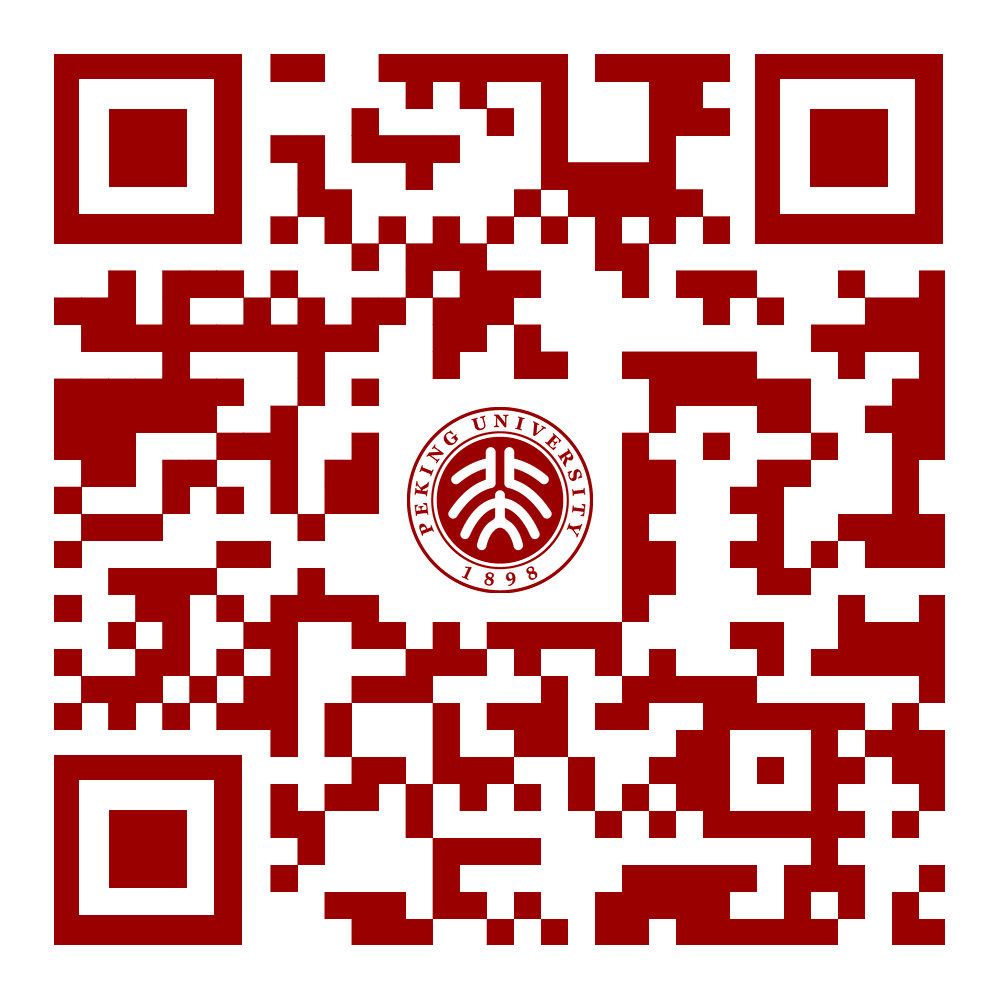 MAGIS: optimizing DNN memory via the coordination of graph transformation (particularly Fission Transformation) and graph scheduling

M-Analyzer: build search space for Fission Transformation 
M-Optimizer: unified trade-off space for memory & latency
 
MAGIS uses only 15%~85% peak memory compared to SOTA works under the same latency constraint.
Scan to access our code
Our code is now open-sourced at https://github.com/pku-liang/MAGIS
Thanks for listening! E-mail us to ask follow-up questions: crz@pku.edu.cn
MAGIS @ ASPLOS'24
Yun (Eric) Liang (ericlyun@pku.edu.cn)
27
[Speaker Notes: In summary, we propose MAGIS to optimize DNN memory via the coordination of graph transformation, particularly Fission Transformation, and graph scheduling. MAGIS contains an M-Analyzer to build search space for Fission Transformation and an M-Optimizer with unified trade-off space for memory and latency. MAGIS uses only 15%~85% peak memory compared to SOTA works under the same latency constraint. Our code is now open-sourced. Thanks for listening.]
Comparison to POFO with Fission Transformation
Compared to simple combination of POFO and Fission Transformation
		Split the whole graph along batch dimension with different factors
MAGIS can achieve better memory & latency pareto frontier.
(w/o fission)
MAGIS @ ASPLOS'24
Yun (Eric) Liang (ericlyun@pku.edu.cn)
28
[Speaker Notes: Next, we compare MAGIS with the combination of graph scheduling technique and Fission Transformation. The results shows that compared to the combination of POFO and a simple Fission Transformation which splits the whole graph along batch-dimension with different factors, MAGIS can achieve better memory & latency Pareto frontier, since it can better optimize memory and latency with its unified trade-off space.]